2ª Segunda Reprogramação do Plano de Ação e Orçamento
Exercício 2020
Comissão de Administração e Finanças do CAU/AL – CAF-CAU/AL

Gerencia Administrativa e Financeira
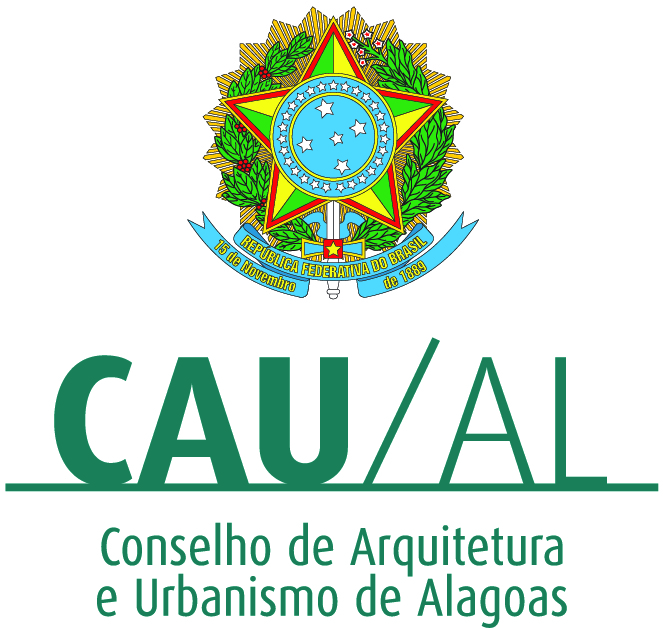